Online Roleplaying Game System
Ben Hall
CS 470
4/14/2011
Overview
Goal
Create a system to be used in an online roleplaying game

Requirements
Must run in a web browser

Using Silverlight with C#		

Project is still a work in progress
Interface
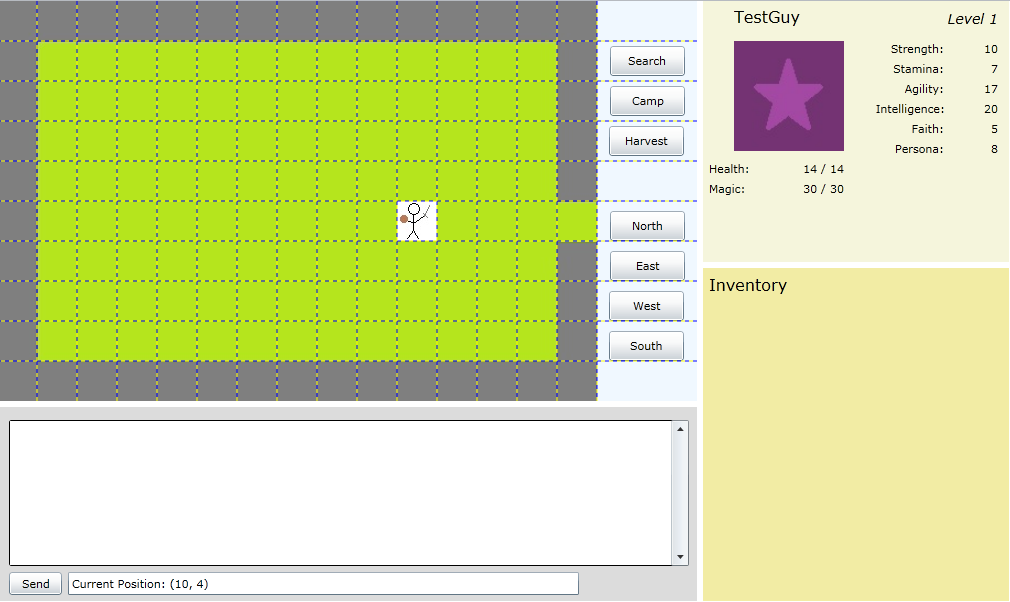 Map and Movement
Movement is currently done with buttons
Still wanting to implement click-to-move
Represented by GameMap objects
Uses arrays to determine which cells are movable and which contain Events
Events can trigger transitions to other maps
Movement in a map can trigger combat
Combat
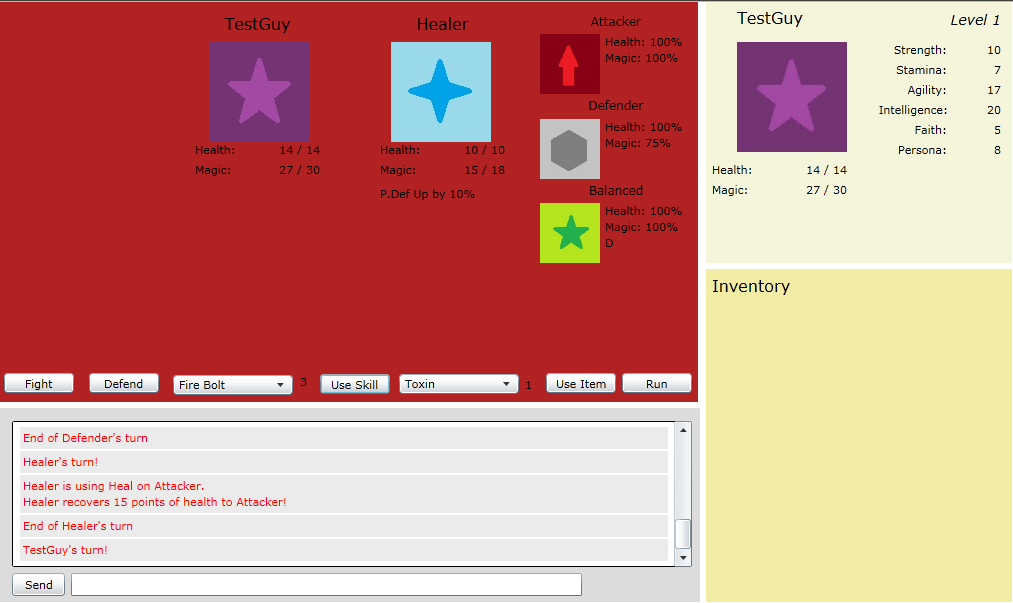 Combat
Turn-based
AIs use decision trees and random numbers
Currently 4 different styles of AI
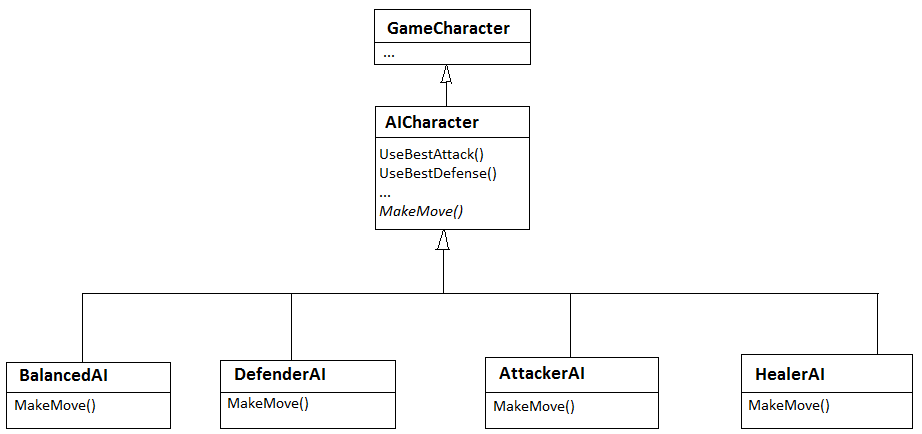 Item Creation
Players would have crafting skills that allow them to create custom items and equipment
Item recipes would require some materials and allow others for different results

Not currently implemented
Player Interaction
Adventuring groups
Multiplayer combat, group-specific areas

Chat system
Various channels (Area, Party, Private, Global)
Specific types can be filtered
System Development
Most data currently stored as resource files included the application
May need to change in the future

Database use needed for login and permanent character storage
Schedule
Obviously behind schedule
Underestimated time needed for implementation
More difficulties from Silverlight than originally expected